автоматизация звука [С] с использованием схем
Учитель-логопед
ГБДОУ д /с №196
компенсирующего вида Кировского района Санкт-Петербурга  Борисова Тамара Германовна
2012 г.
Идентификатор 258-222-098
Собери цветы для Нюши
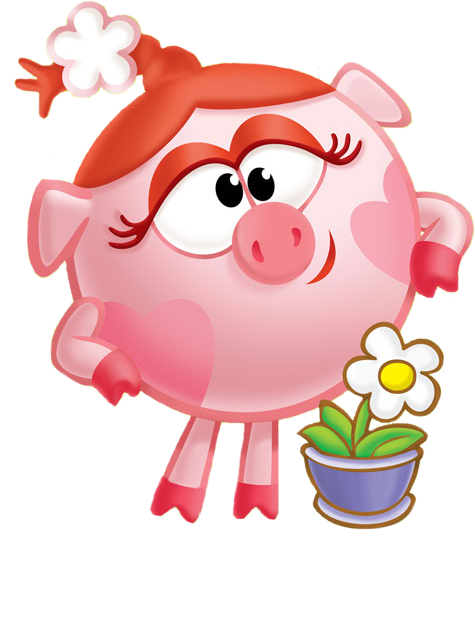 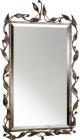 ас
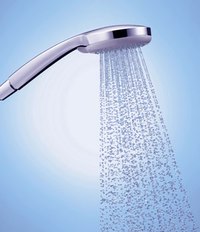 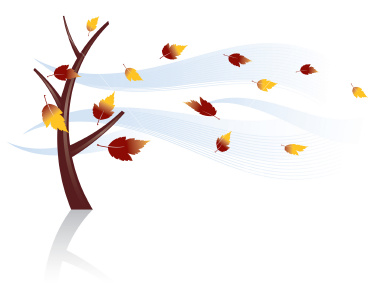 эс
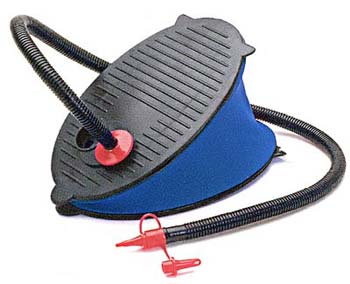 ис
ус
ос
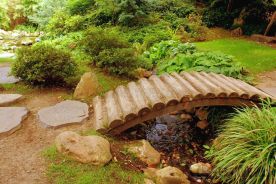 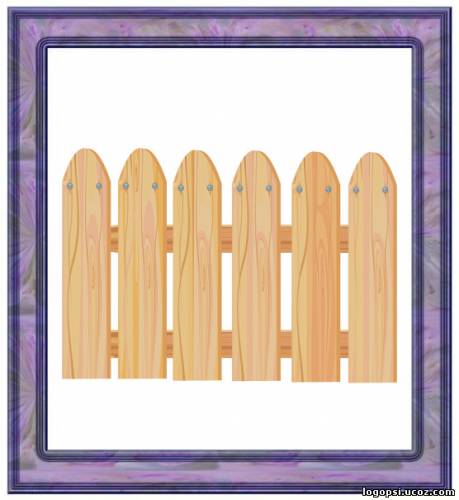 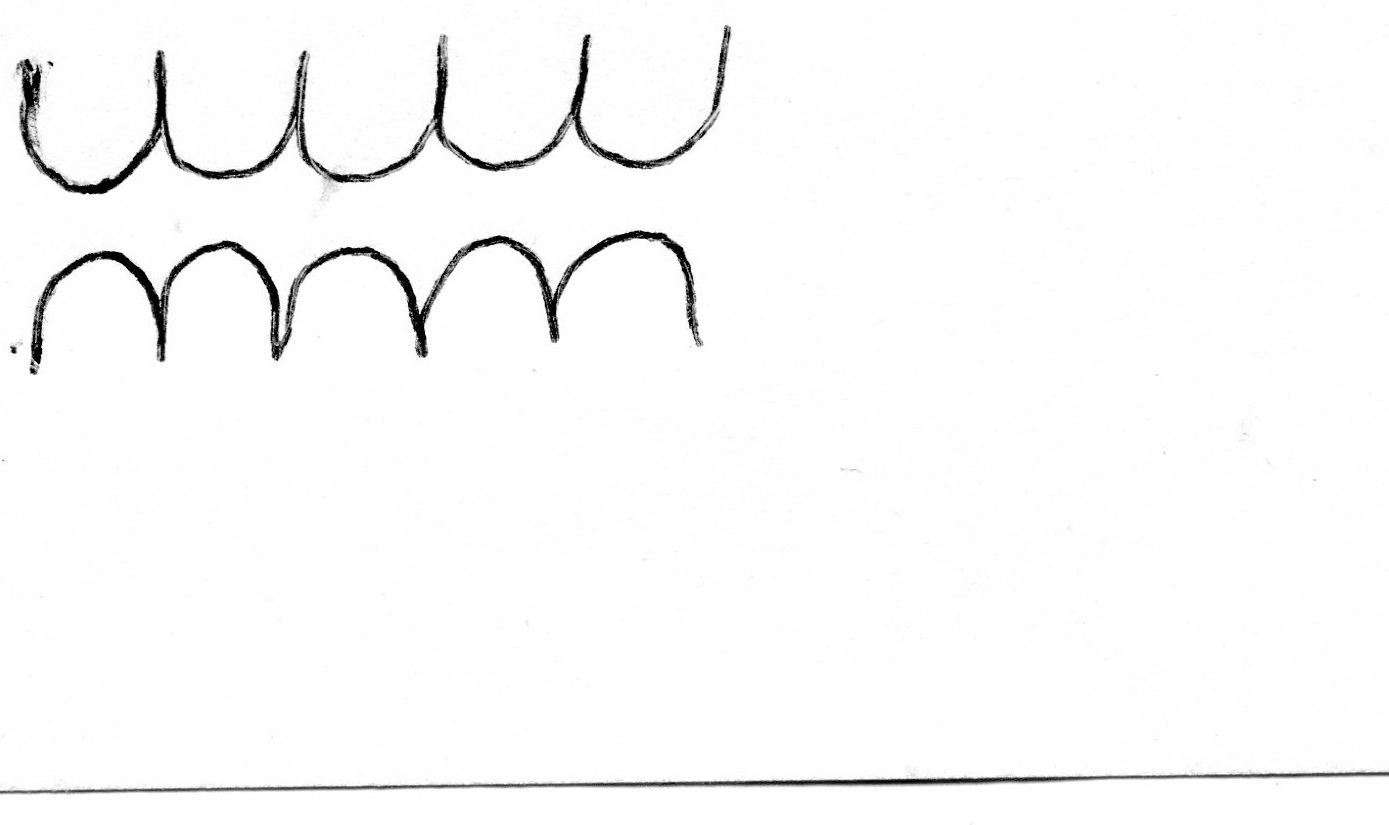 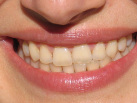 Повторение артикуляции звука С у зеркала с использованием опорных схем:                                мостик за нижними                            зубами                                              забор                                             улыбка                            холодный ветерок
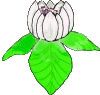 Выполнить последовательность
движений
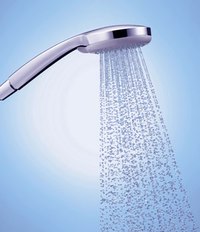 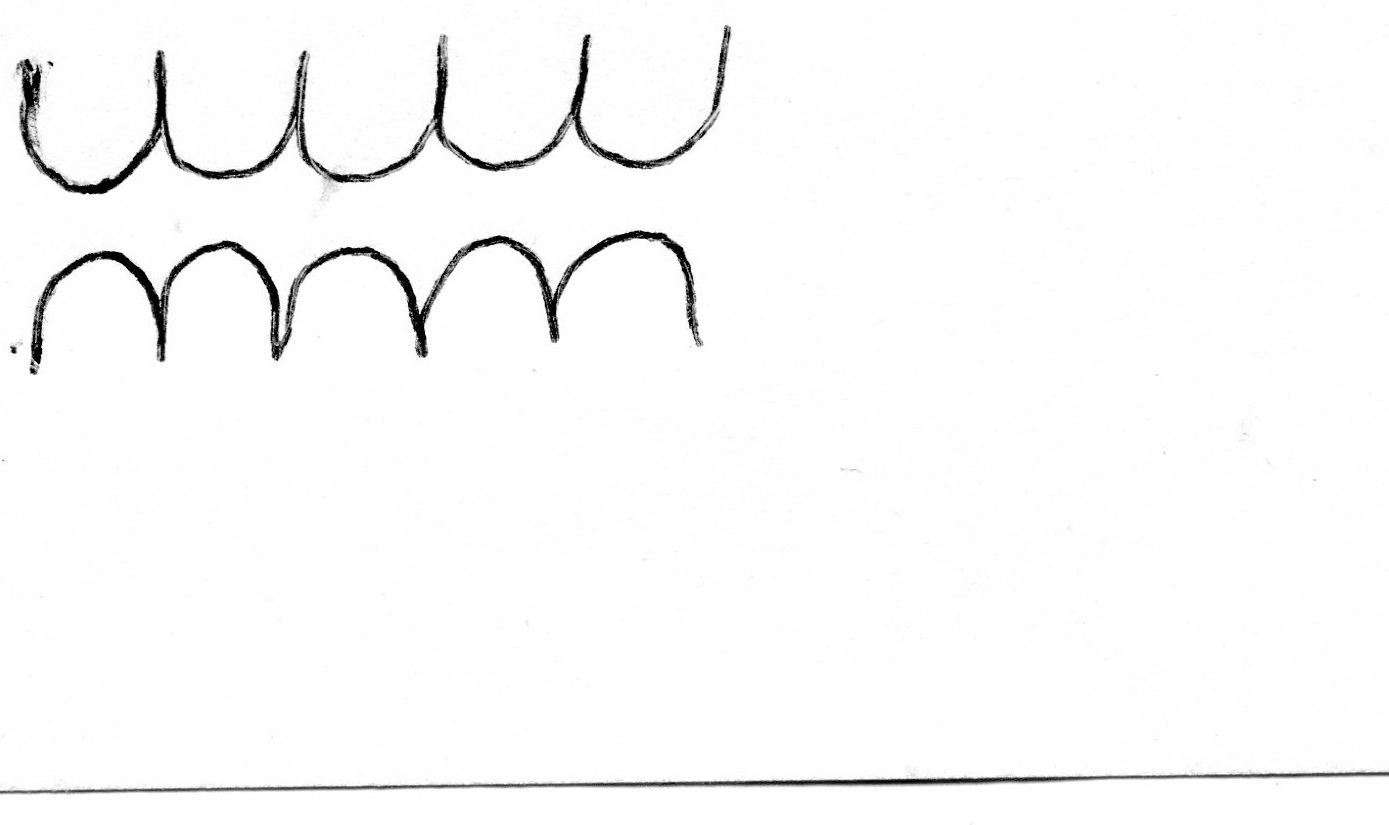 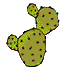 «Помоги астре»: произнесение звука [С] («песенки водички») на длительном выдохе
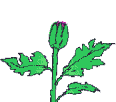 Посвисти как:
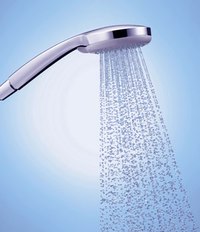 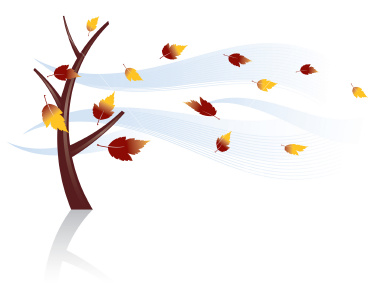 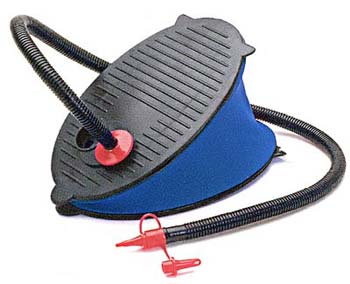 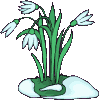 Произнеси слог АС столько раз, сколько астр
растет на клумбе
Слог АС
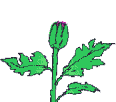 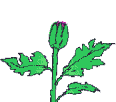 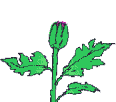 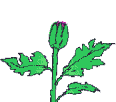 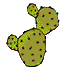 Произнесение чистоговорок с опорой на схемы
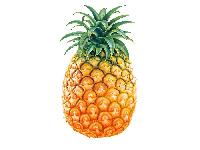 У н
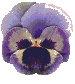 Ас, ас, ас –у нас ананас
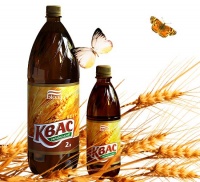 Мы пьем
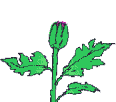 Ас, ас, ас –мы пьем квас
Слог ЭС
Произнеси слог ЭС столько раз, сколько выросло дубов
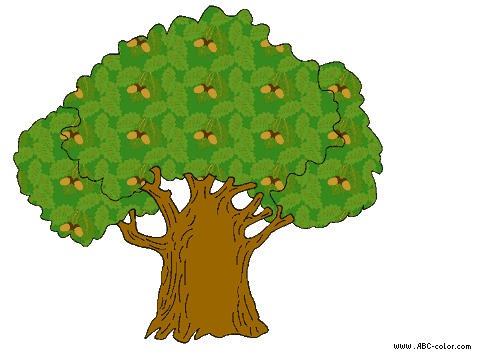 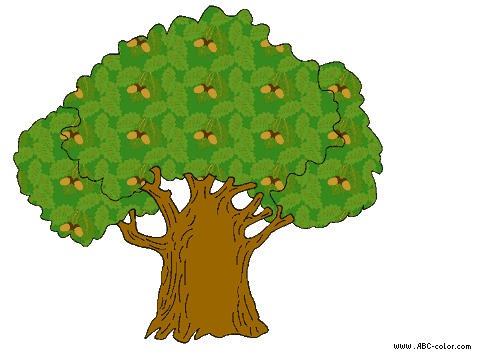 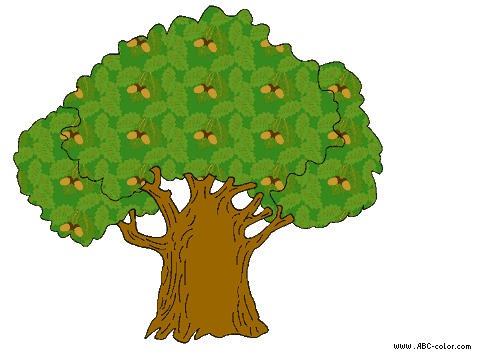 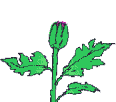 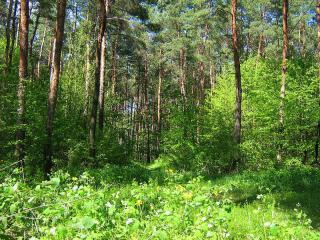 Мы идем в
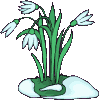 Эс, эс, эс - мы идем в лес
Слог ИС
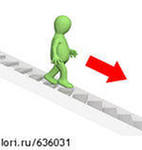 Иди
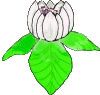 Ис, ис, ис – иди вниз
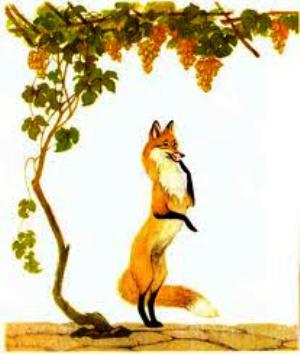 хитрый
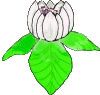 Ис, ис, ис –хитрый лис
Слог ОС
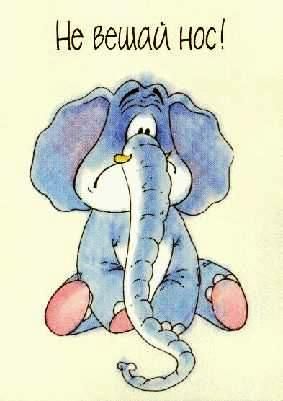 Не вешай
н
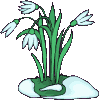 Ос, ос, ос –не вешай нос
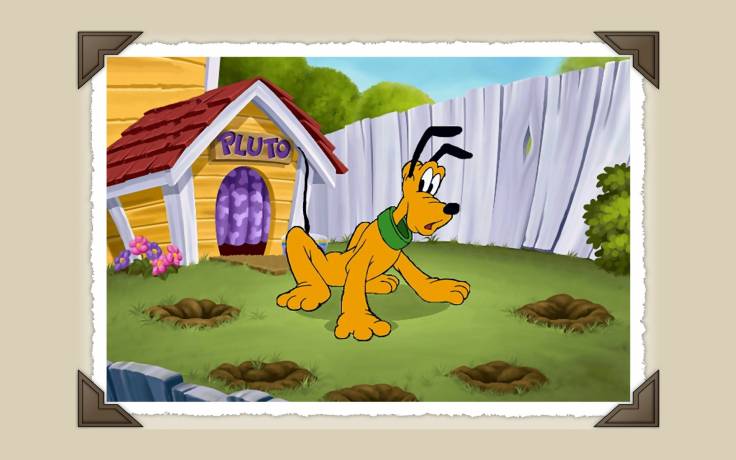 У будки
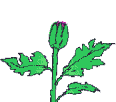 Ос, ос, ос – у будки пес
Слог УС
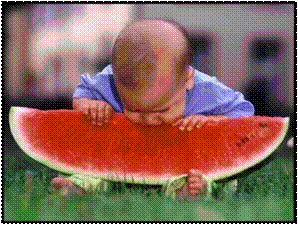 я ем
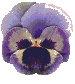 Ус, ус, ус –я ем арбуз
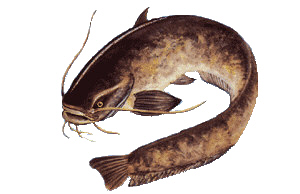 !
Вот это
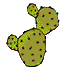 Ус, ус, ус – вот это ус!
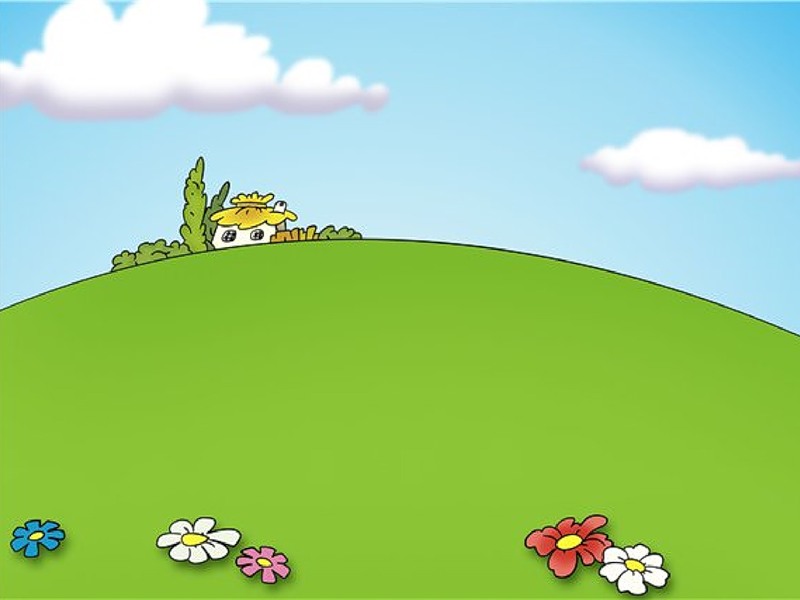 Поиграй с мячом, проговаривая
 понравившуюся чистоговорку
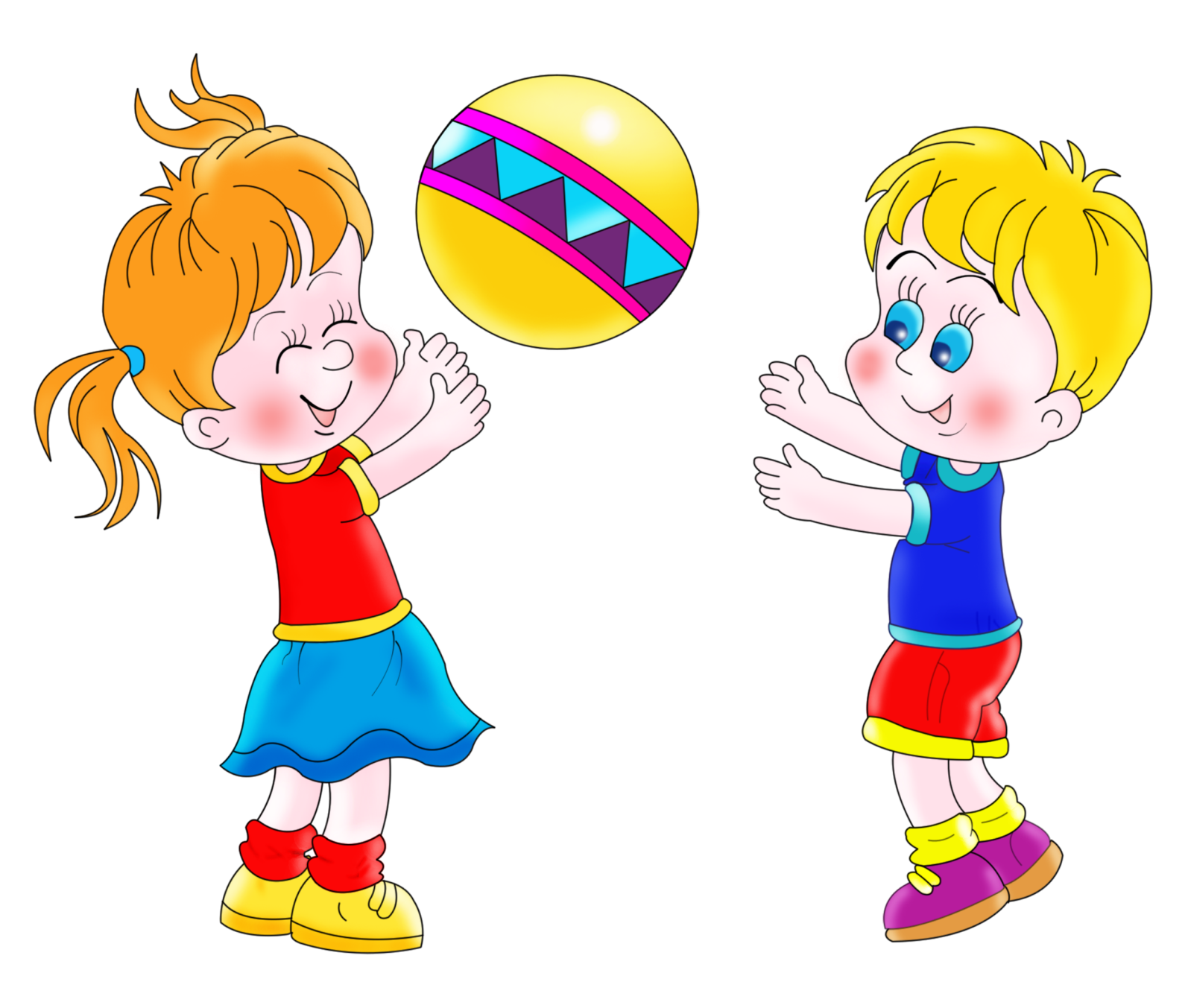 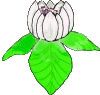 Придумай свою чистоговорку
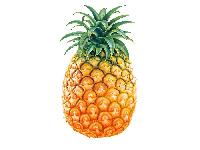 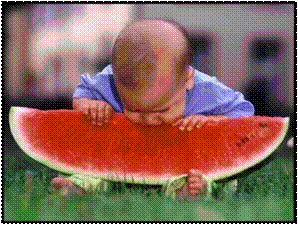 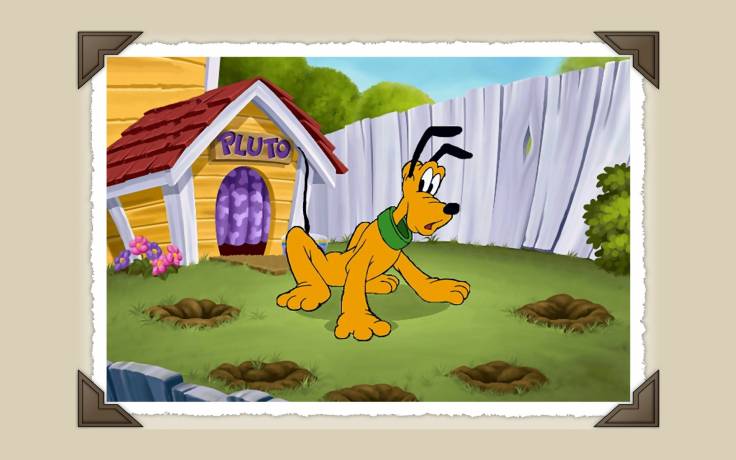 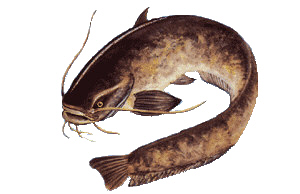 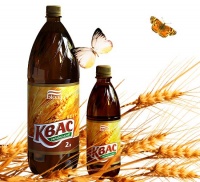 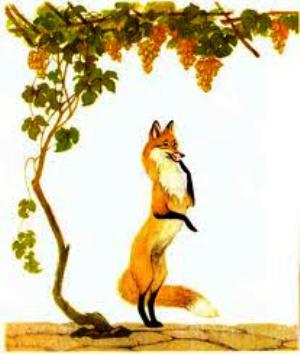 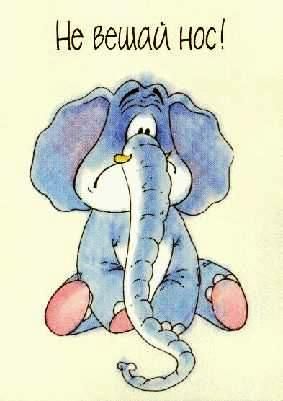 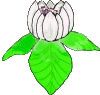 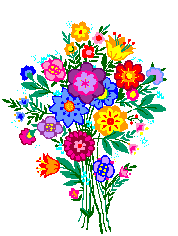 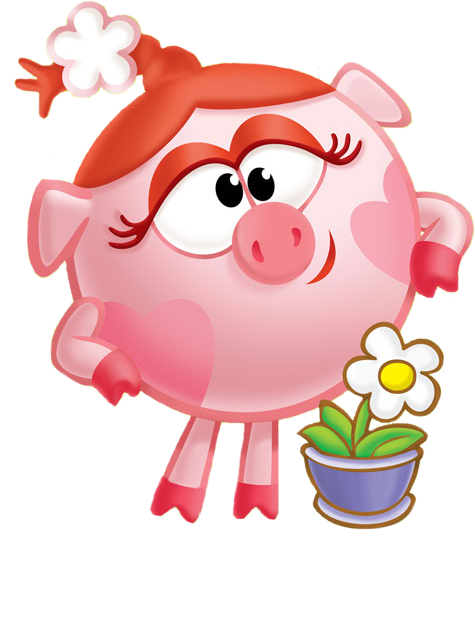 Ура! Ты собрал букет!
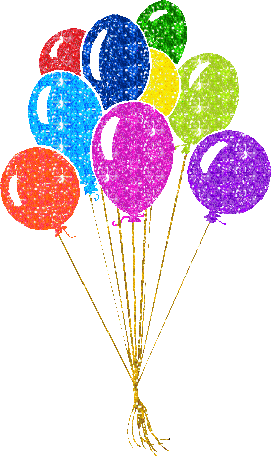 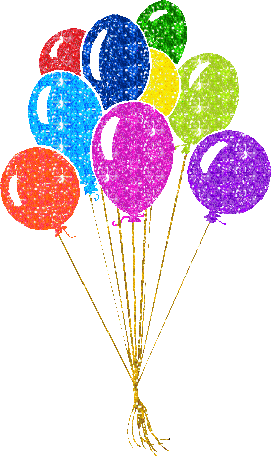 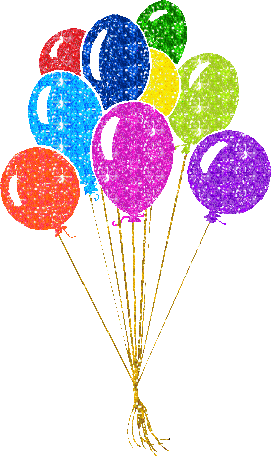 Использованные ресурсы:
Материалы лекций Сизовой Э.Я.
Иллюстративный материал с сайта www.jandex.ru, www.gifpark.su
Ветер http://stihoslov.ru/calendar/2…
Нюша http://www.liveinternet.ru/use…
слоник. http://www.tvidi.ru/ch/forums/…
Лейка. http://www.znaikak.ru/howbornp…
Душ http://легкий-фитнес.рф/%D0%BA…
Ветер http://stihoslov.ru/calendar/2…
Насос http://www.shopintex.ru/gr1135…
Фон полянка http://afisha.altune.ru/detski…
Дети играют в мяч http://dutsadok.com.ua/publ/lj…
Лес. http://raaddist.livejournal.co…
Ананас http://www.liora.lv/useful/Blo…
Квас http://magiya.hilat-hina.info/…
Сом http://ini-fb.dvgu.ru/redbook.…
Пес у будки http://www.wallon.ru/photo/mul…
Лисица и виноград http://zoooravl.ru/sobaki/667-…
Ребенок с арбузом http://www.badgood.info/review…
Мостик http://mydiz.ru/bridge/490
Улыбка http://ecovoice.ru/index/page8…
Дети играют в мяч http://dutsadok.com.ua/publ/lj… 
Дуб http://turan_tiger.yvision.kz/…
Забор http://iz-dereva.biz/%D0%BA%D0…